Modeling Tiger Stripes Heat Transfers on Enceladus
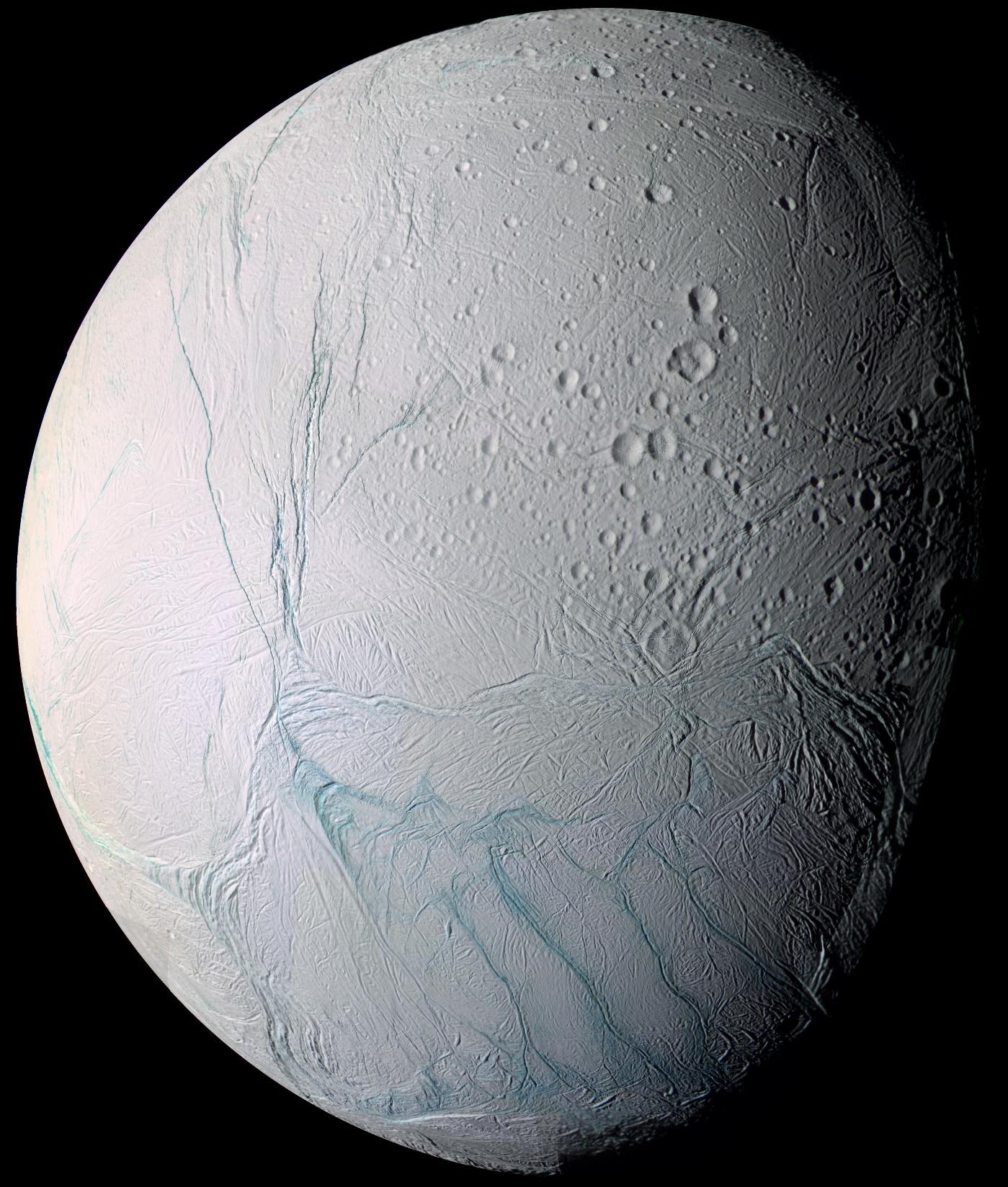 Daniel Raggio, Oleg Abramov
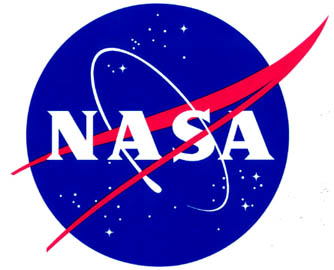 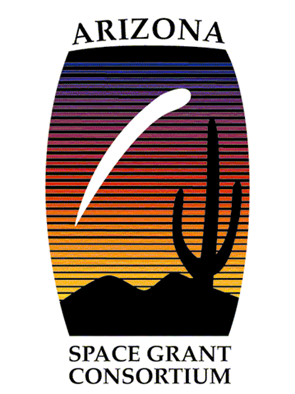 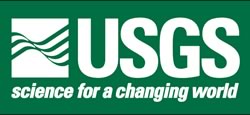 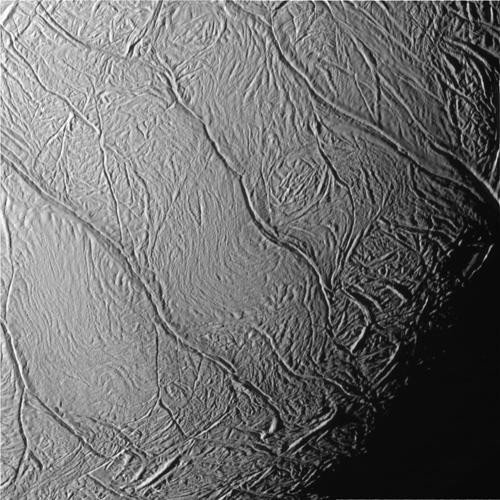 Introduction
Tiger Stripes discovered by Cassini
Observed since 2005
Geologically active and young
Thermal Emissions
Possible theories on thermal activity.
Tidal heating
Activity with liquid H2O
Vapor Plumes
Image Credit: NASA/JPL
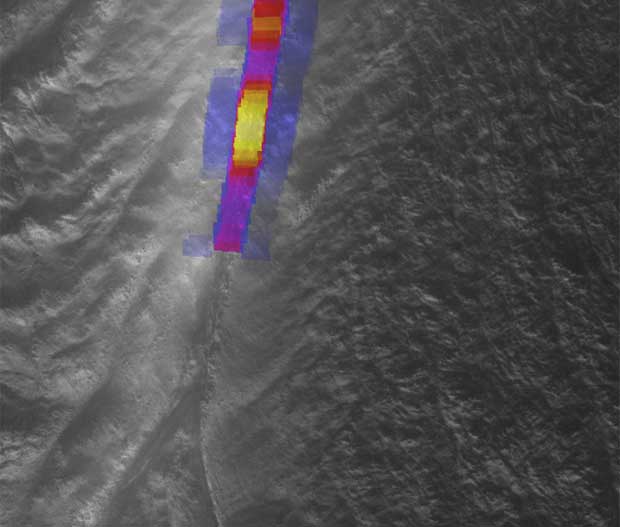 Introduction
Specific observations from CIRS and ISS of the Tiger Stripes
Modeling temperature transfers from the fractures over a surface
Determining the ideal temperature of tiger stripes
Using spacecraft geometry for modeling
Consider the topography of Enceladus into models
Currently models over a flat surface.
Image Credit: NASA/JPL/SWRI
Data
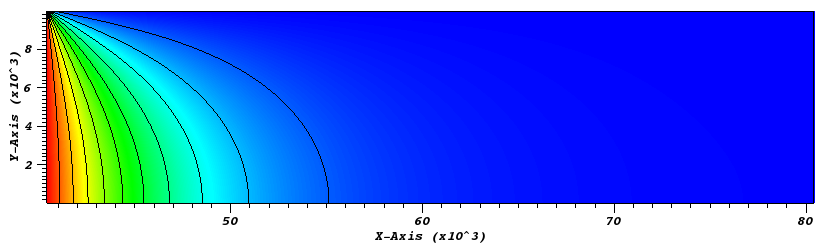 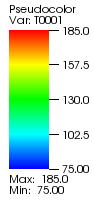 Distance (km)
Consists of HEATING 7.3 Models
Flat models, Digital Elevation Models (DEMs)
Modeled temperature and amount of regions
Slight variation in temperature over distance
CIRS observations from PDS
Allowed for spacecraft geometry to be determined
CIRS footprint ~10 km (6.2 miles) for best results
Distance (km)
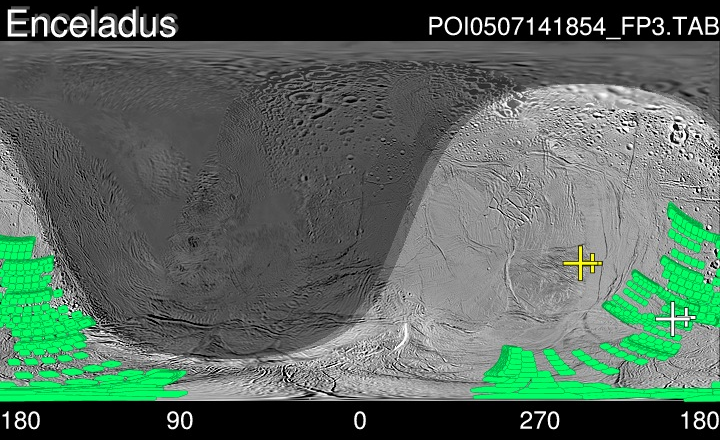 Analysis
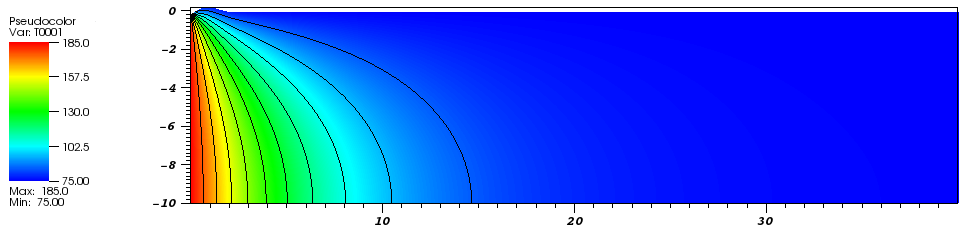 Distance (km)
Distance (km)
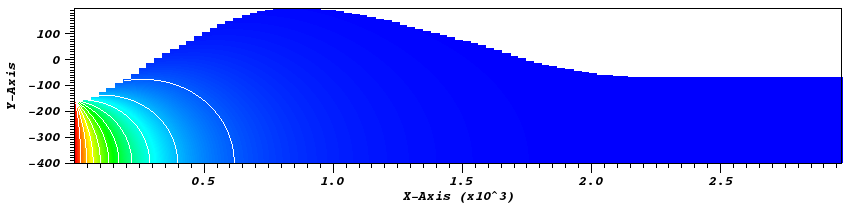 Distance (km)
Distance (km)
Cross sectional heating models
Analysis
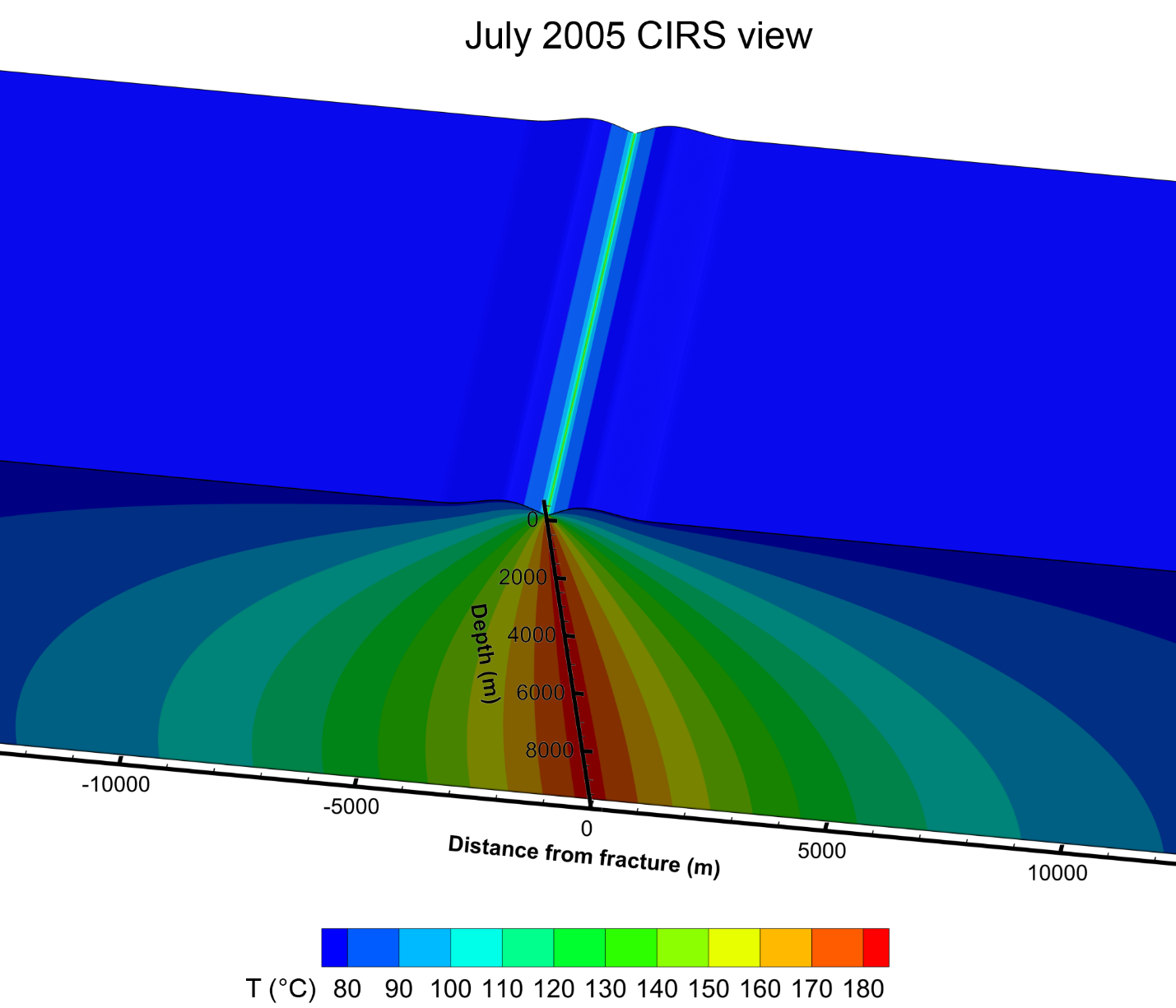 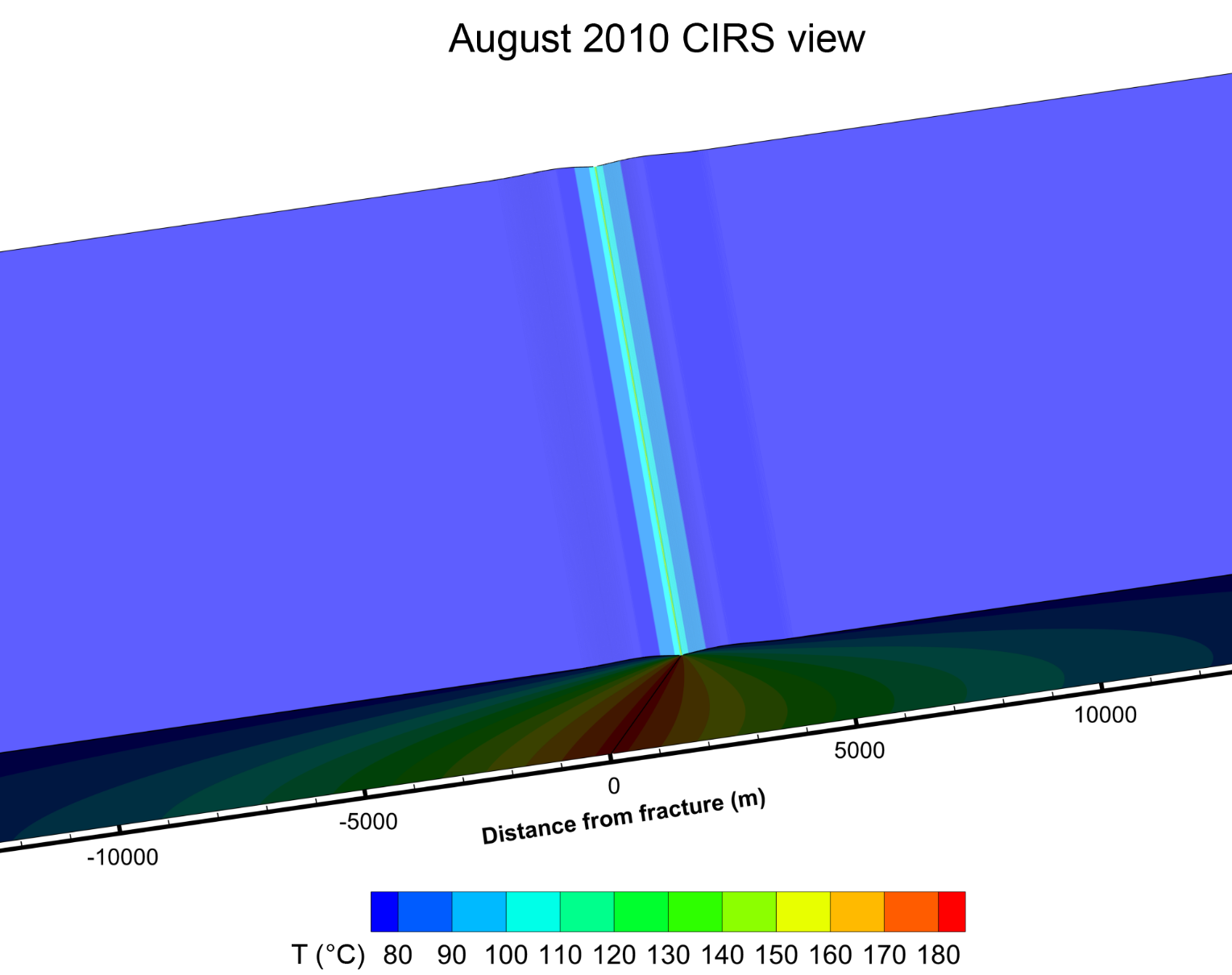 Heating models with spacecraft geometry added.
Conclusion
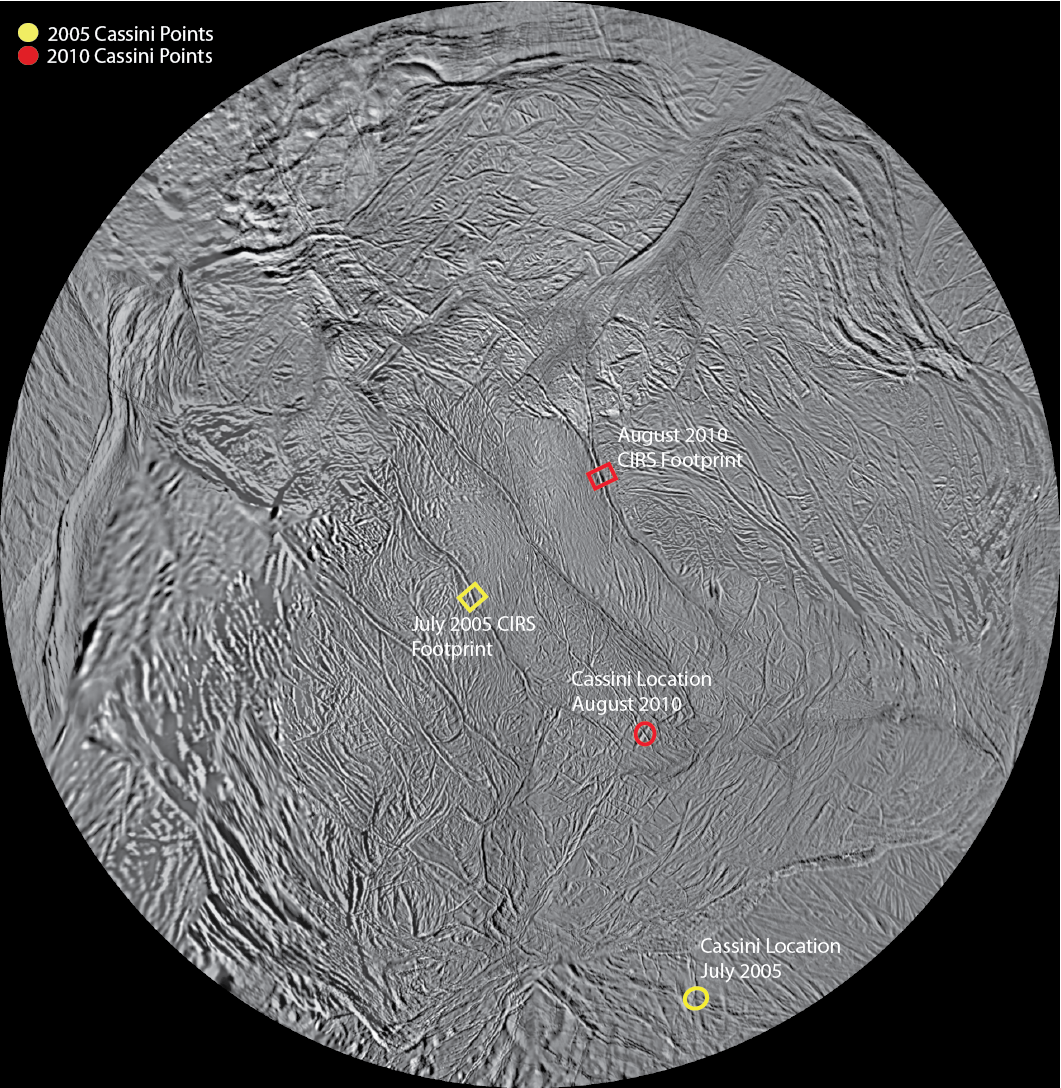 Future models will include spacecraft geometry
Modeling with average topographic profile of fractures continuing
3D Modeling to consider spacecraft geometry as well
Consider sublimation of water ice from the surface into heating models in the future.
Acknowledgements
Arizona Space Grant Consortium
NAU and NAU NASA Space Grant
USGS and NASA
Dr. John Spencer, Southwest Research Institute
Dr. Paul Schenk, Lunar and Planetary Institute
Kathleen Stigmon
Dr. Oleg Abramov – Mentor
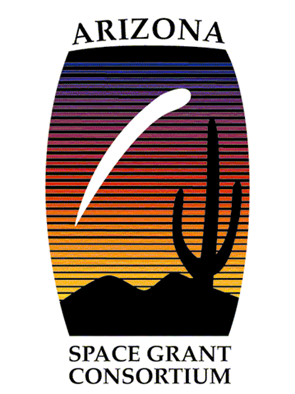 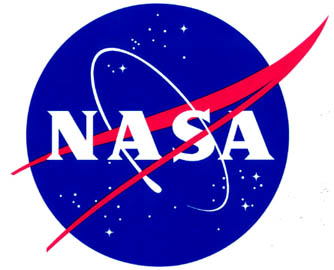 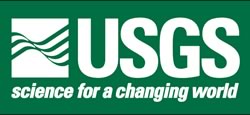